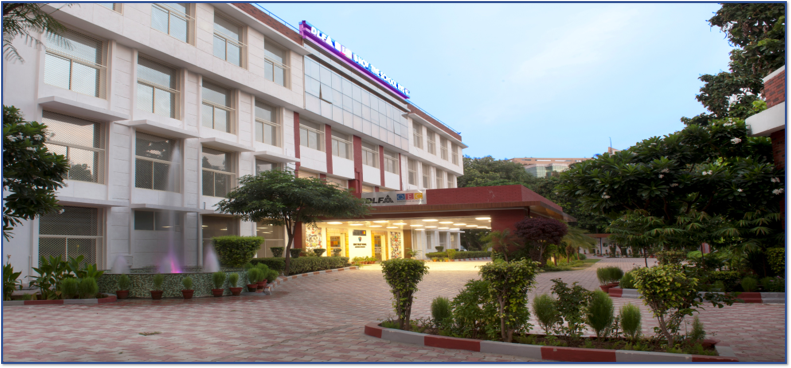 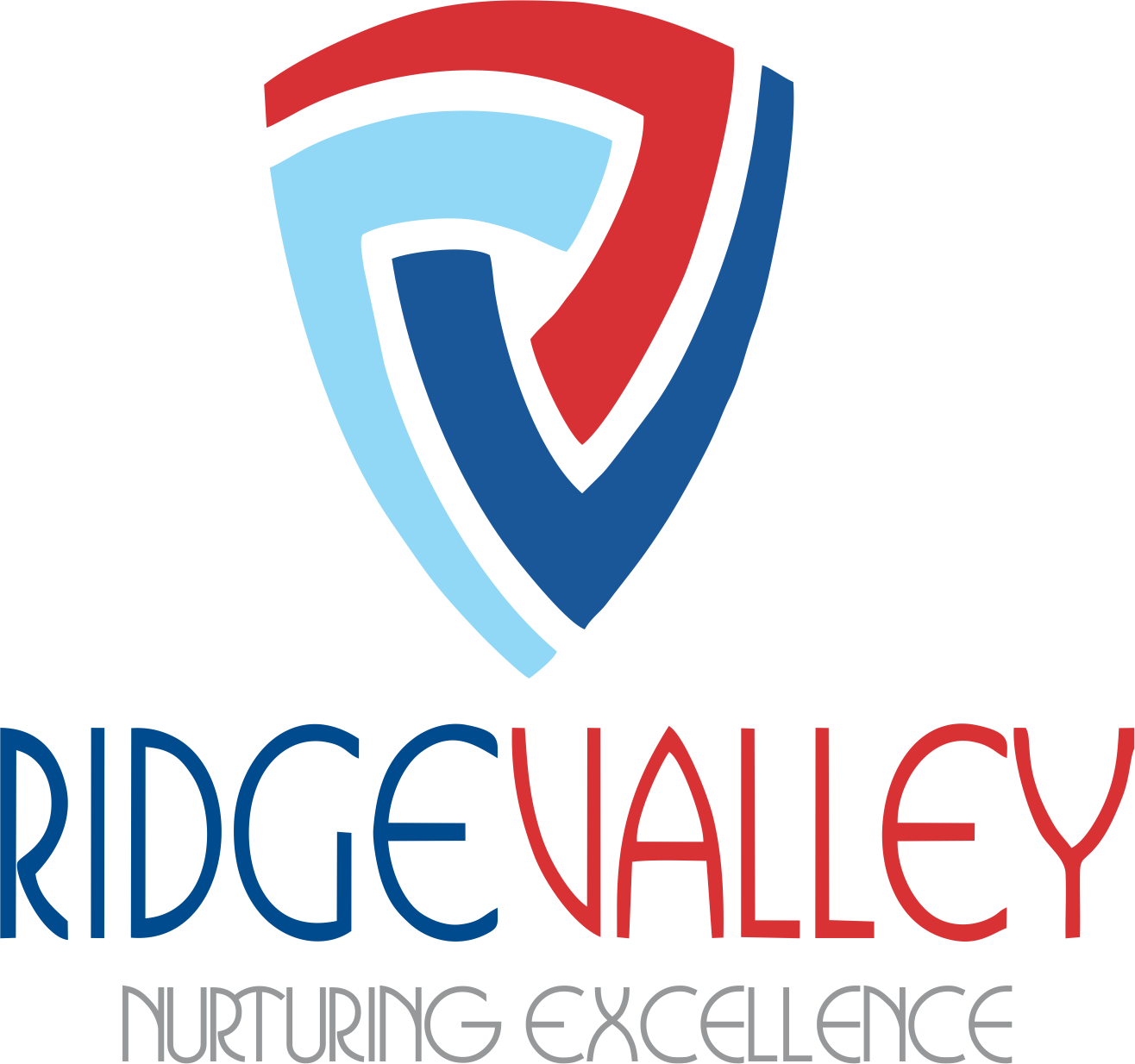 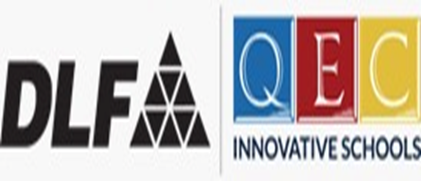 DLF QEC INNOVATIVE SCHOOL 
RIDGE VALLEY
GRADE VI ORIENTATION
SESSION : 2024-25
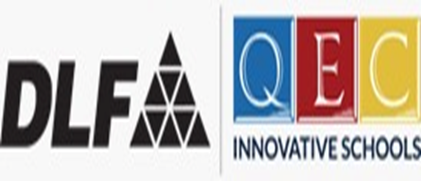 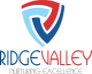 FACILITATORS
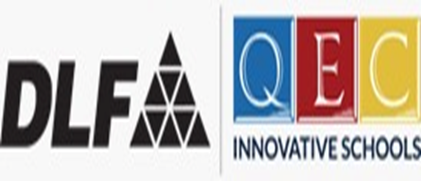 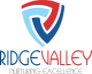 SUBJECT COORDINATORS
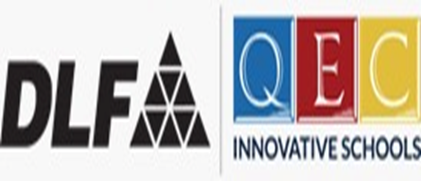 SUBJECT  TEACHERS
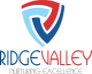 ANNUAL CALENDAR
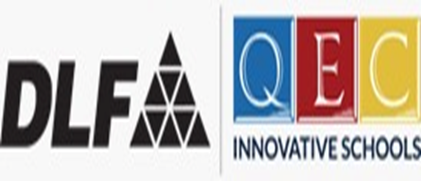 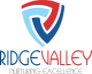 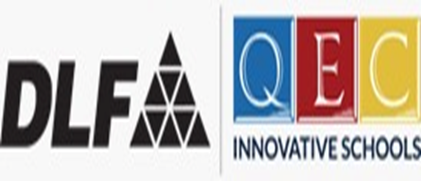 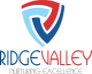 ASSESSMENT CYCLES
ACADEMIC SESSION IS DIVIDED INTO TWO TERMS
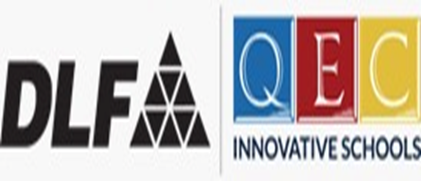 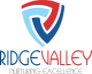 ASSESSMENT CYCLES
ACADEMIC SESSION IS DIVIDED INTO TWO TERMS
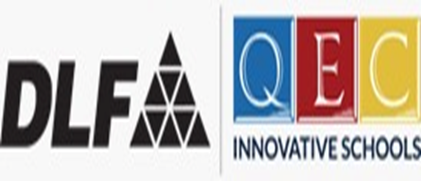 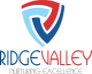 ASSESSMENT- SCHOLASTIC AREAS
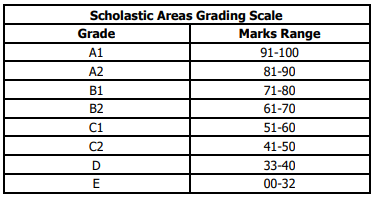 Students will be graded on a  9-point grading scale.

Mid Term Exam will comprise of 50 % of the annual syllabus.


Final term will have topics from Term II and 10% from Term I.
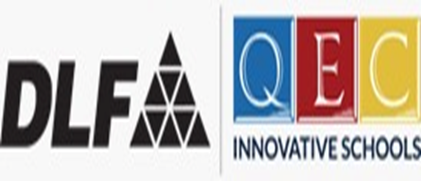 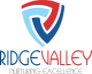 INTERNAL ASSESSMENT
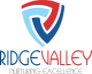 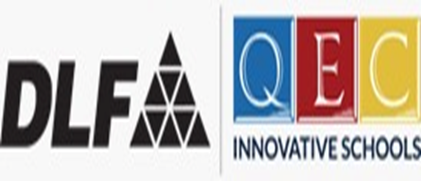 HOLISTIC PROGRESS CARD
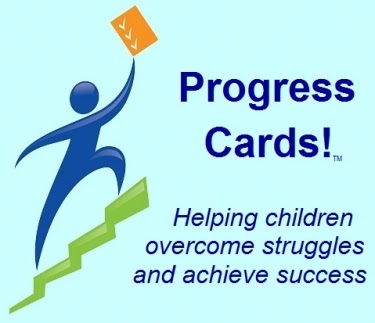 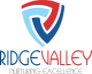 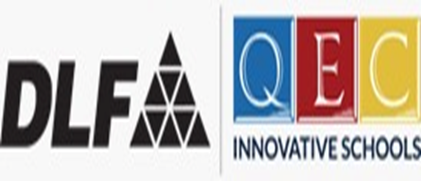 HOLISTIC PROGRESS CARD
360 DEGREE REPORT
Self-assessment and Peer assessment
A 360-degree, multidimensional report of progress, that reflects in detail the progress as well as the uniqueness of each learner in the cognitive, affective, socio-emotional, and psychomotor domains.
HPC includes self-assessment and peer assessment, and progress of the child in project-based and inquiry-based learning, quizzes, role plays, group work, portfolios, etc., along with teacher assessment.
Important link between home and school
Tool for teachers & parents
HPC will be accompanied by parent-teacher meetings in order to actively involve parents in their children’s holistic education and development.
HPC would also provide teachers and parents with valuable information on how to support each student in and out of the classroom.
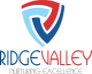 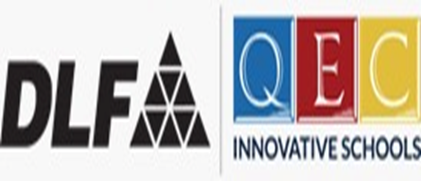 Non-Hierarchical and Neutral icons
Beginner
Progressing
Proficient
The student is able to meet some part of target competency independently but needs some (occasional) support and handholding.
The student is at the beginning stage of target competency and needs a great deal of support and handholding.
The student  is able to meet target competency independently, without any support.
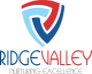 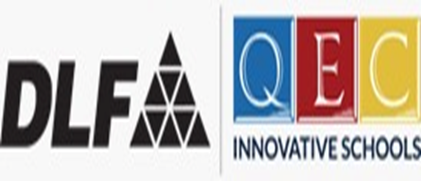 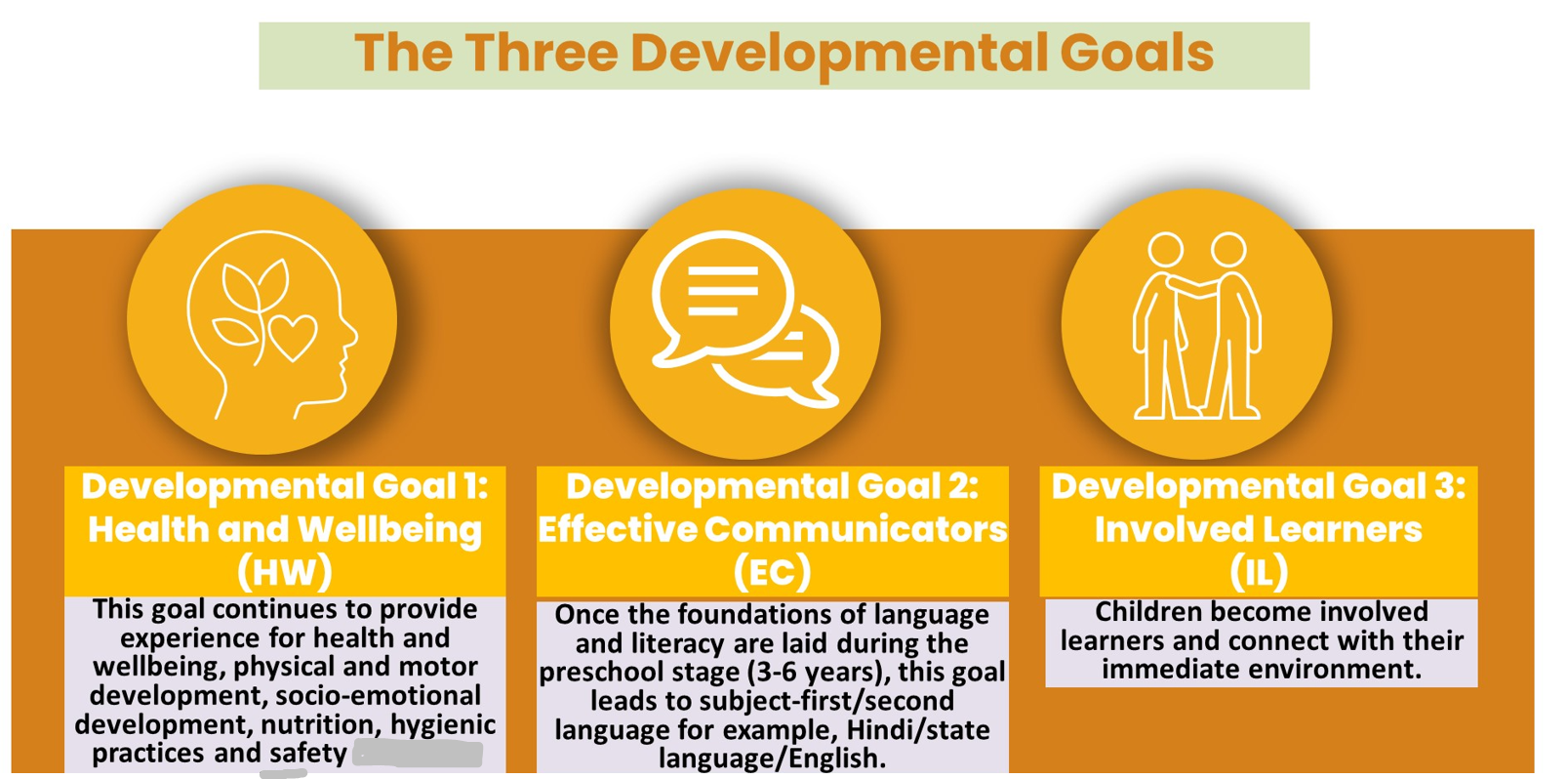 Children become involved learners and connect with their immediate environment.
This goal continues to provide experience for health and well-being, physical and motor development, socio-emotional development, nutrition, hygienic practices and safety.
Once the foundation of language and literacy are laid, this goals lead to subjects like – English, Hindi, Sanskrit,  Spanish and German
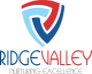 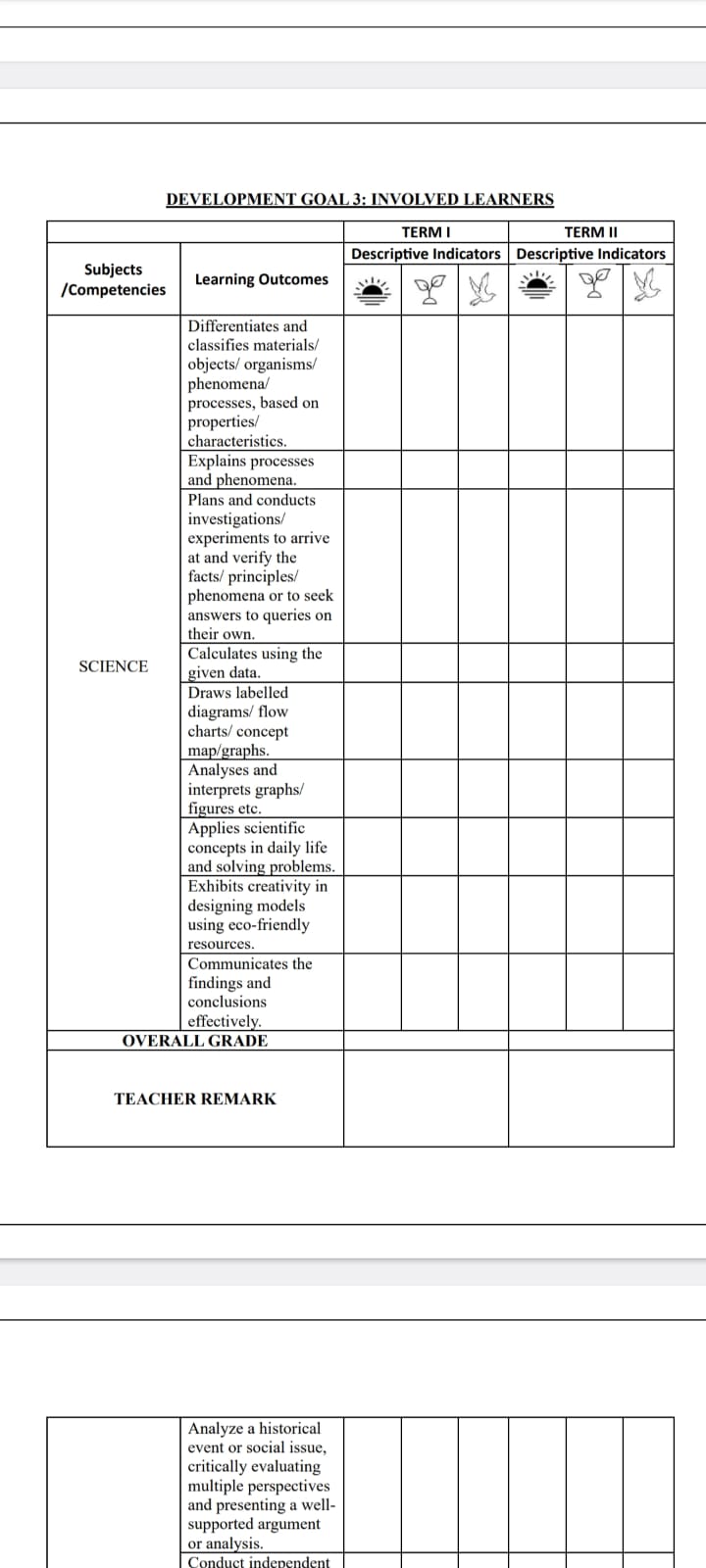 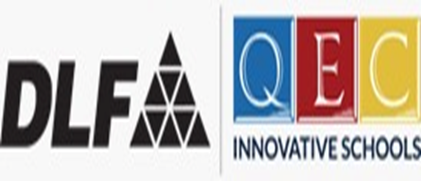 HOLISTIC 
PROGRESS 
CARD
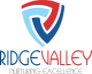 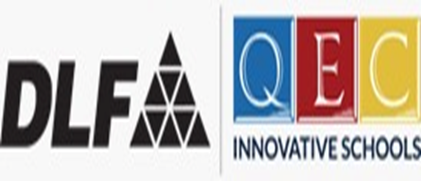 HOLISTIC PROGRESS CARD
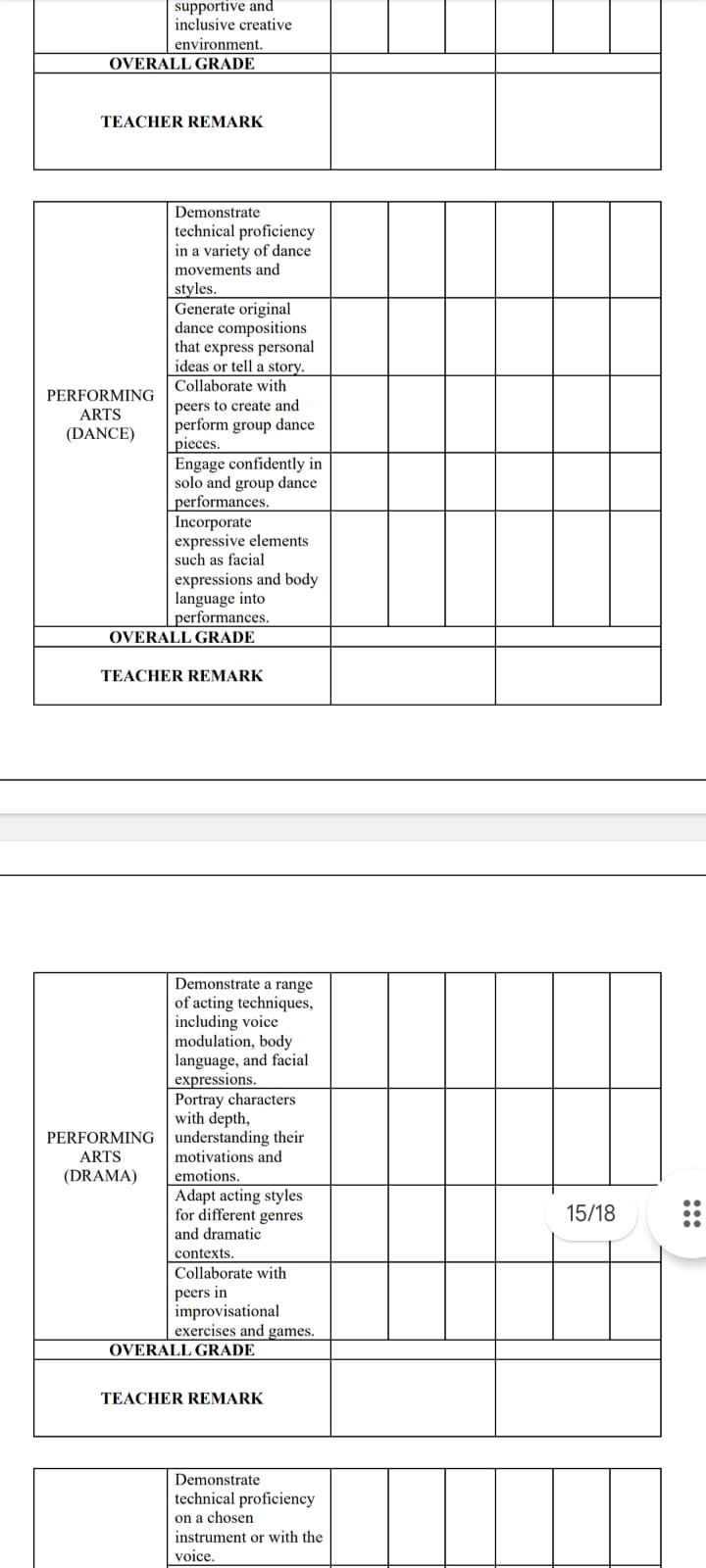 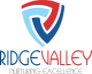 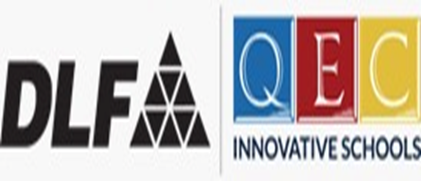 HOLISTIC PROGRESS CARD
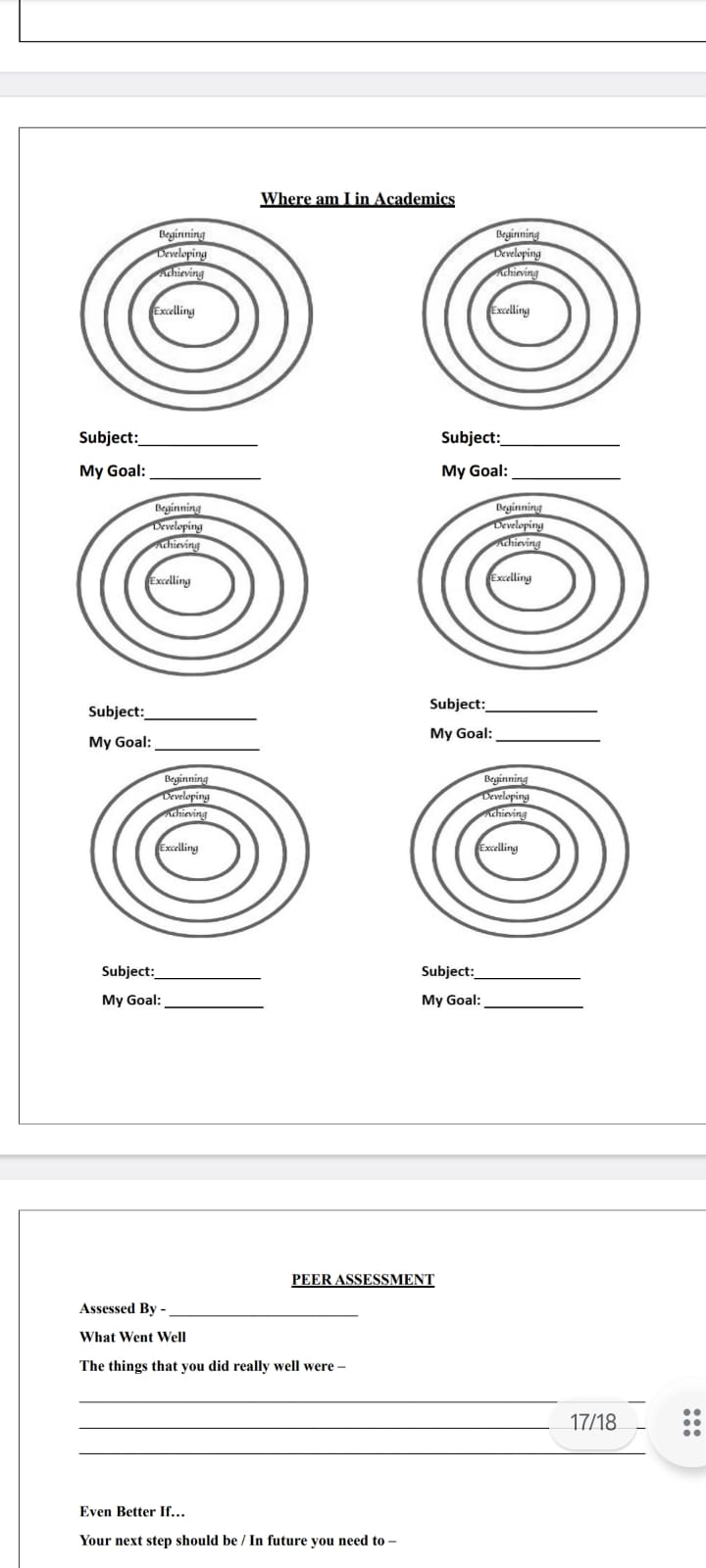 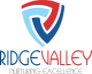 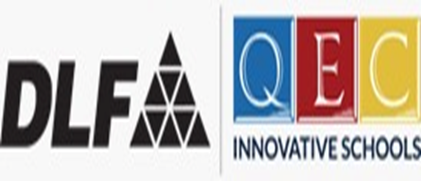 HOLISTIC PROGRESS CARD
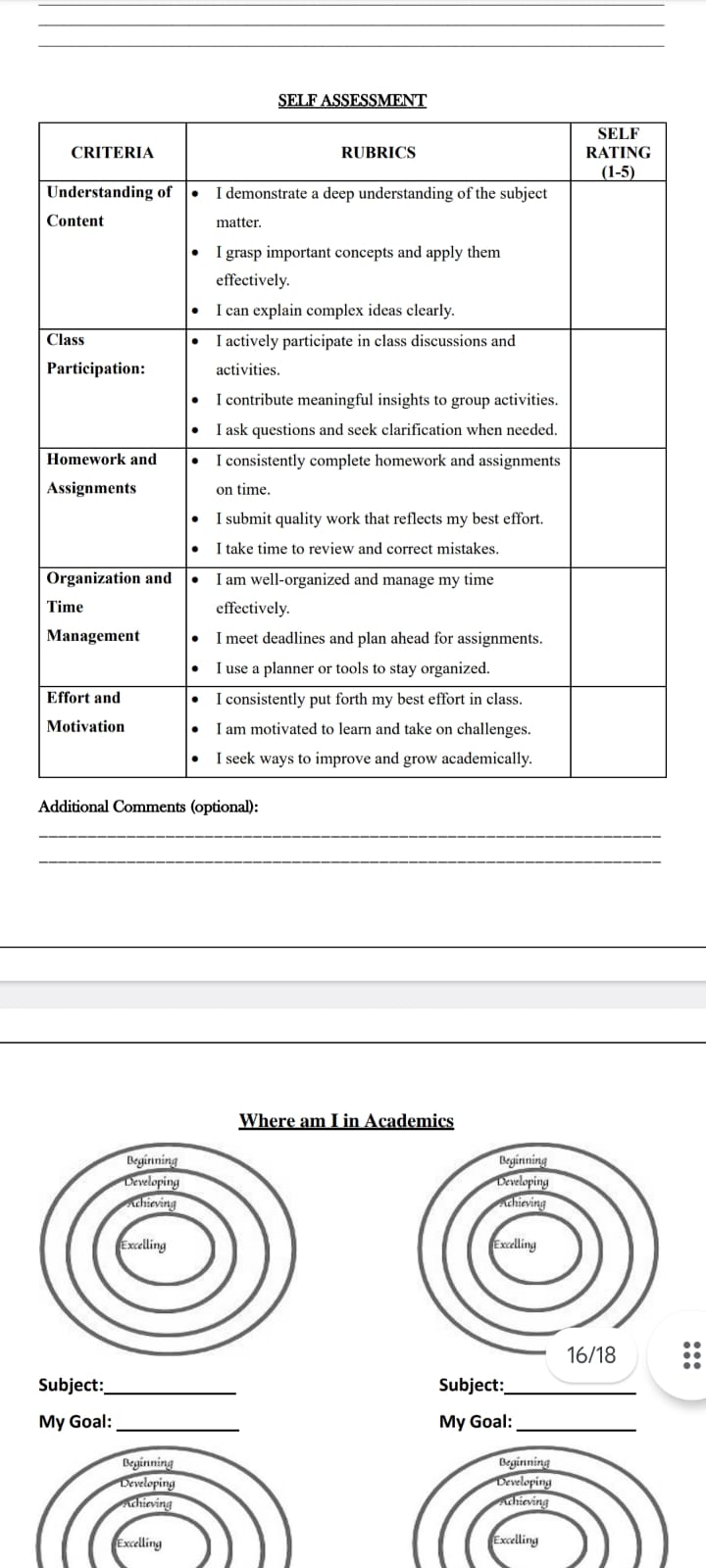 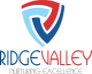 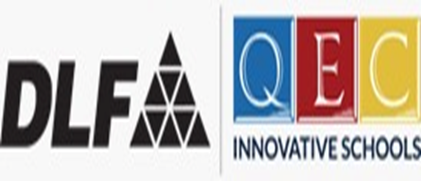 HOLISTIC PROGRESS CARD
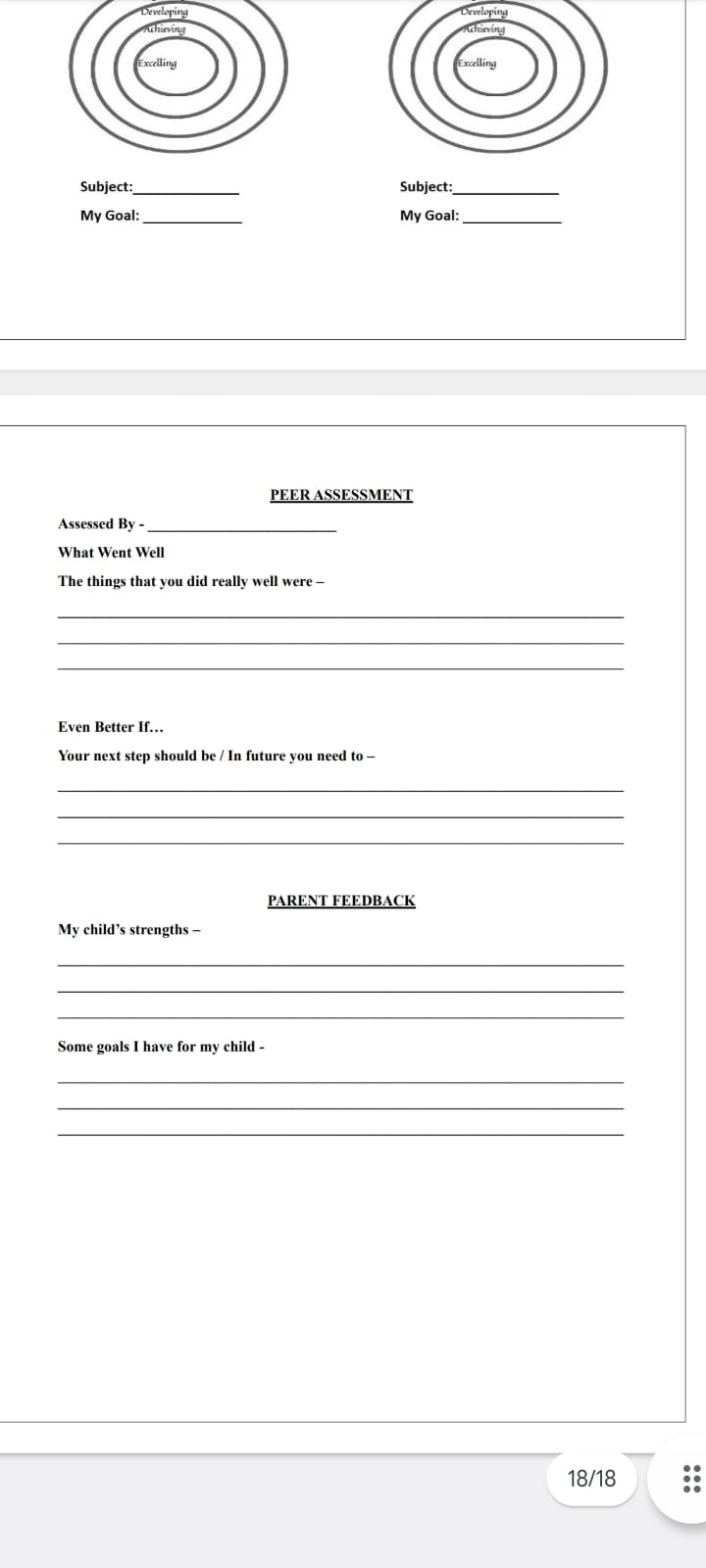 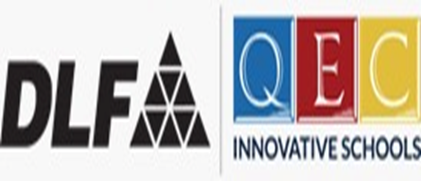 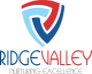 GENERAL GUIDELINES
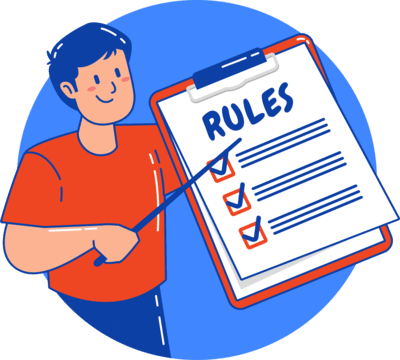 Formal Assessments and Examinations are mandatory. 

2. The School has a No-Retest Policy.
 
3. In case of illness or emergencies during an
    exam, a Doctor’s certificate must be produced. 

4. As per CBSE rules, a student must have 75%
    attendance to be able to appear in the Final Examinations.
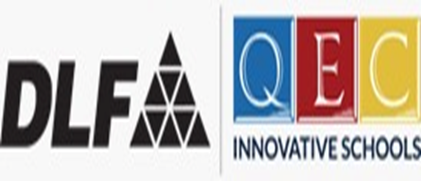 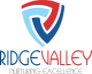 CHECKING SCHOLASTIC AREAS
Parents to check weekly report every Friday on the Edunext ERP for:-
- Home reinforcements - for a recap of the topics covered in school.
- General reminders - having important dates and upcoming events.
- Activities done over the week.
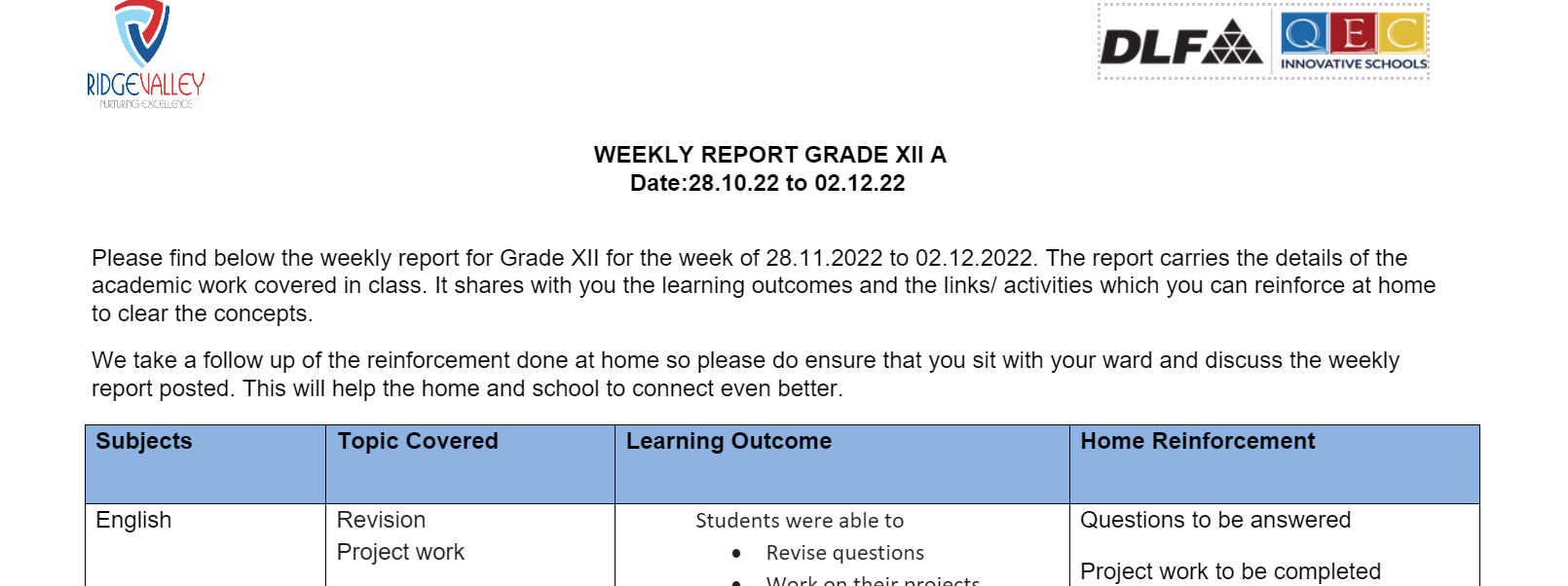 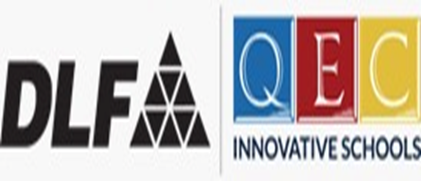 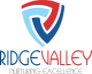 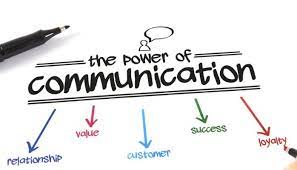 EDUNEXT ERP – This domain helps to connect with the school daily. Information such as homework, weekly reports, circulars, results etc. are uploaded on a regular basis.  

     Note : Parents should download the application on their personal mobile.
                 
2. Parent Teacher Meetings (PTM)

3. Working Saturdays (Twice in a month)
ATTENDANCE & LEAVE PROCEDURE
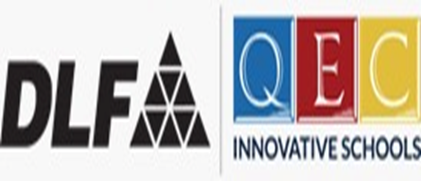 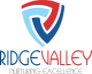 Regularity to School is important for the overall development of the child.
Application for leave needs to be mandatorily submitted to the Class Teacher via E-mail. If on medical ground the child must produce the Doctor’s certificate.
Child does not attend school for   1-3 days due to any family event/ travel or on medical ground
Application for leave needs to be mandatorily submitted to the PRINCIPAL for approval via the Class Teacher prior the event.
Child does not attend school for more than 3 days(Planned Vacations/Family Events)
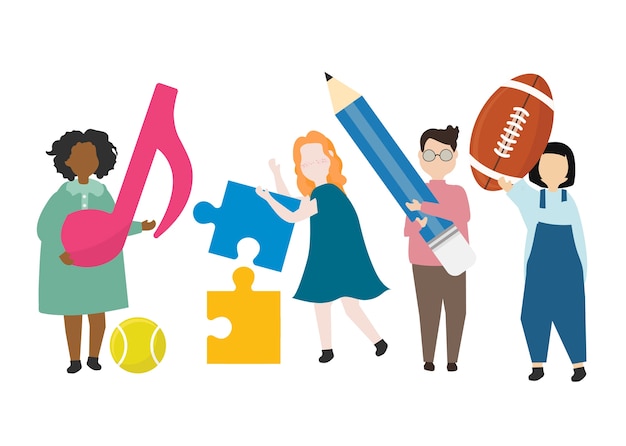 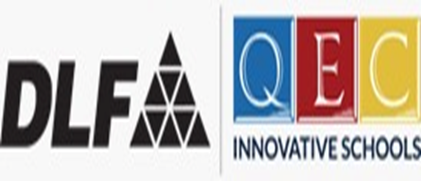 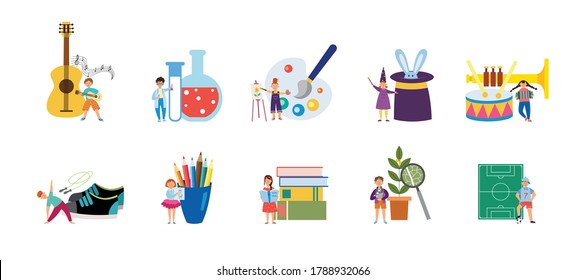 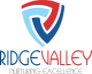 CLUBS AND CARPE-DIEM​
Skill Development
(Will be conducted once in a week )
SPORTS AND FITNESS
(Will be conducted twice in a week )
CLUBS
(Will be conducted once in a week )
Indian Dance
Western Dance
Western Vocal
Indian Vocal
Pottery/clay modeling
Art and Craft
Theatre
Instrumental Music
Tabla
Music Production and Sound Engineering
Eureka Science club
Digital media
Linguistic
Mathletics
Heritage
Eco warriors
MUN
Music Production and Sound Engineering
Cricket
Football
Golf
Gymnastics
Basketball
Lawn tennis
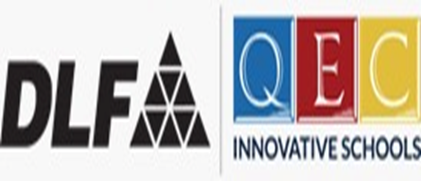 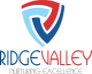 SCHOLASTIC AND CO-SCHOLASTIC AWARDS

.​
Students will be eligible for  the following awards at the end of academic session based on their performance in following areas:-

Attendance

Academic Awards 

Special Awards
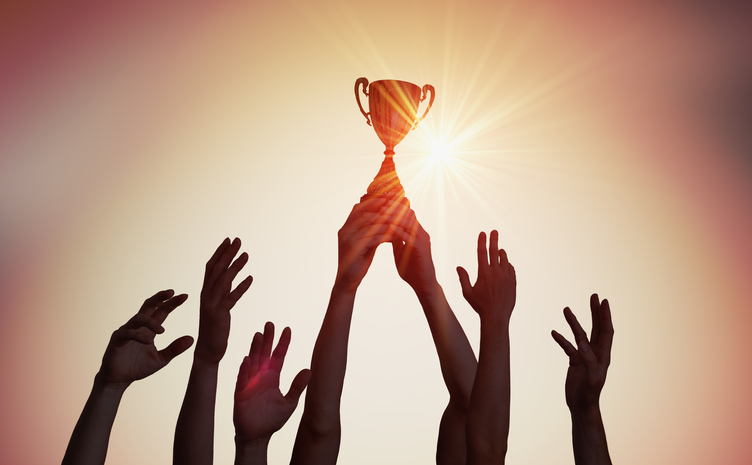 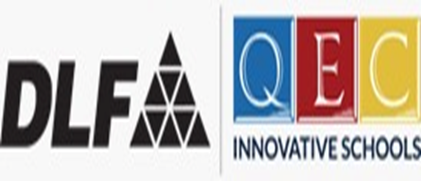 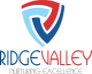 MENTAL HEALTH AND WELL-BEING SESSIONS

.​
Mental Health and Well Being Sessions are an integral part of our curriculum. 

Ms. Parul Banga, Coordinator V-Care Centre will be taking the following sessions with our students on regular basis.
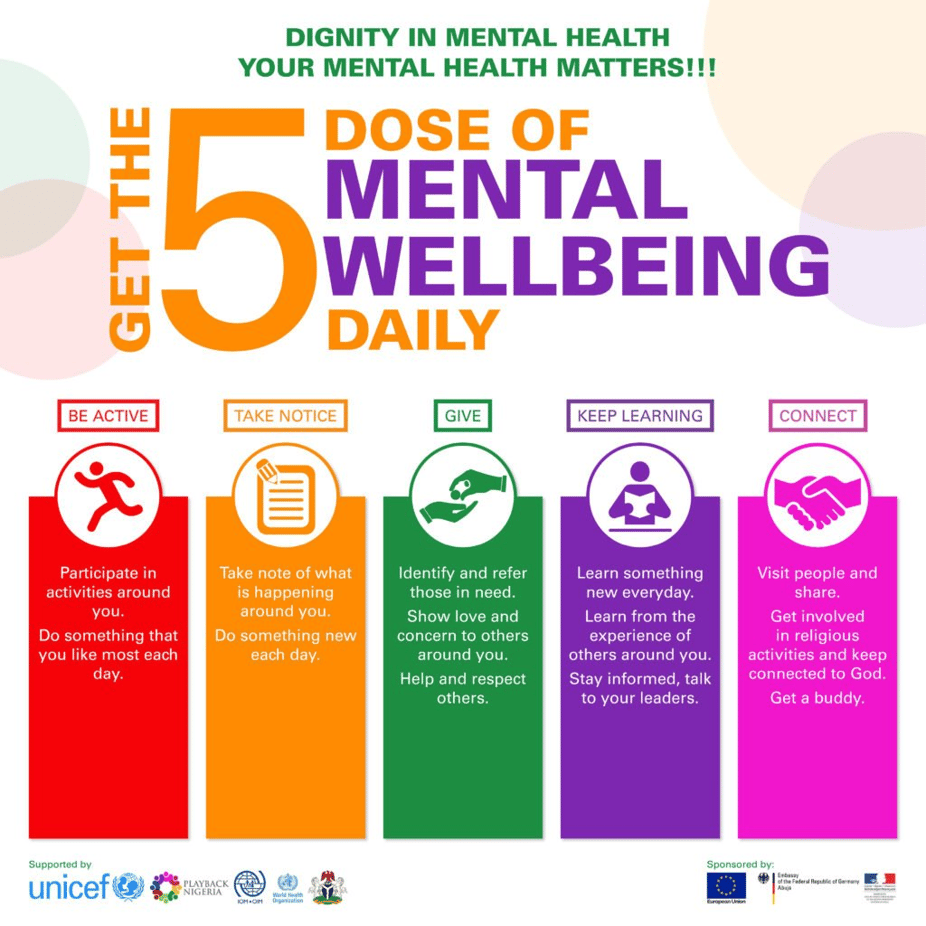 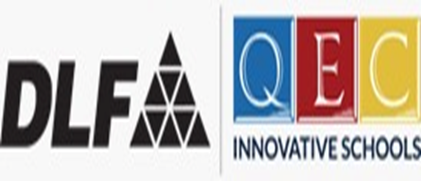 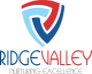 EDUCATION FOR LIFE(EFL)
EFL teachings emphasize 'Self-realisation' as direct inner experience of God. These teachings are based on India 's timeless universal truths and offer practical solutions to the challenges of modern life.
1. These classes will be taking place once a week with their 
     EFL in charge. 
2. Some of the values and 21st century skills that will be 
     taken up during these sessions are:
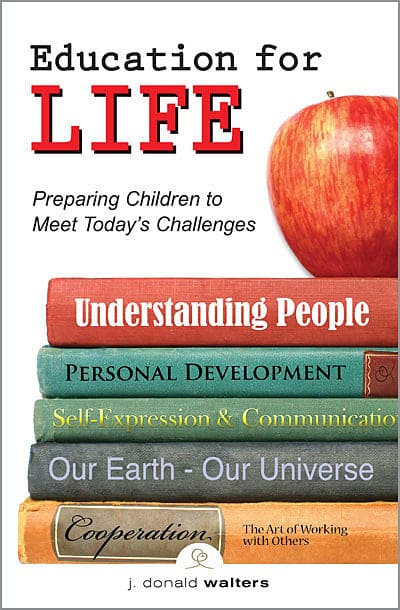 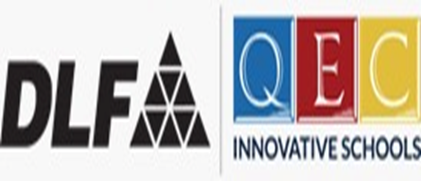 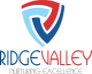 PARENT DROP-OFF & PICK-UP
1. School Timings – 8:30 am to 2:55 pm 
2. Pick-up Cards - Card to be produced for verification whenever and wherever 
     required.
3. Student would be handed over to the person specified in the Pick-up Card only.  
4. Avoid early pick-up. 
5. In case of any exception a written application seeking permission from the 
     Principal needs to be produced.
6. If students are walking back unescorted , parents are requested to write a mail to 
     the class teacher.
7. If in case,  you want someone else to pick your ward, kindly write a mail to the 
     school. The person must produce his Govt ID.
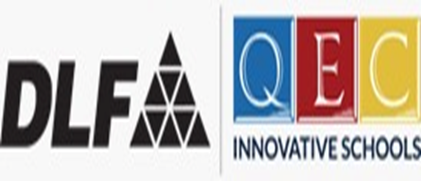 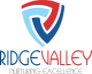 DISCIPLINE & DECORUM
1. Hair to be cut and neatly combed.  In case of girls, long 
    hair to be tied in ponytail with navy blue or black hair 
    bands or clips and rubber bands only to be used. 
2. Nails to be trimmed, nail paints not allowed.
3. Long dangling or fancy earrings is not permitted. Girls 
    must wear ear studs. 
4. For boys wearing turban the colour should be navy blue.
5. School Uniform – Formal school uniform must be 
     worn on Monday, Tuesday and Friday 
6.House Uniform must be worn on Wednesday and Thursday. 
7. Black Shoes with black soles must be worn with the School 
    Socks.
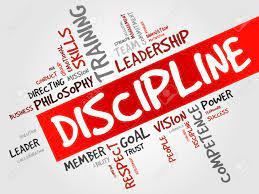 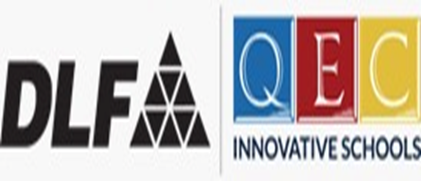 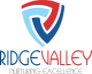 SPOCS
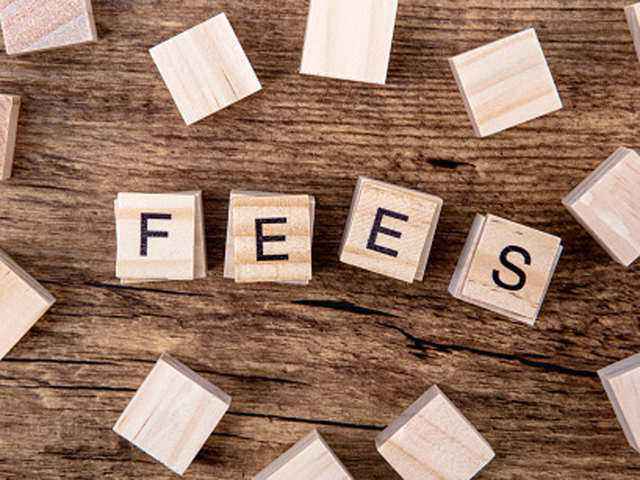 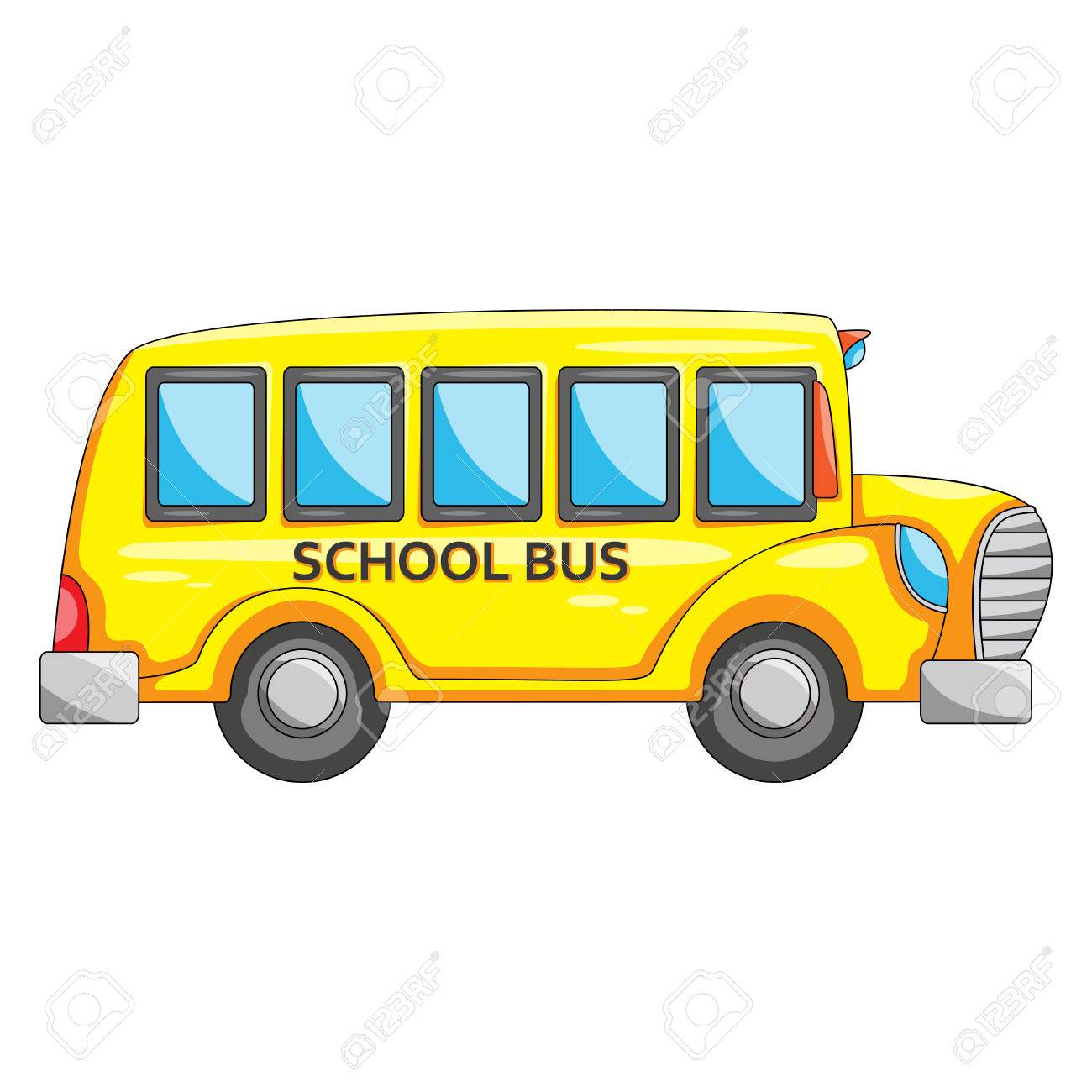 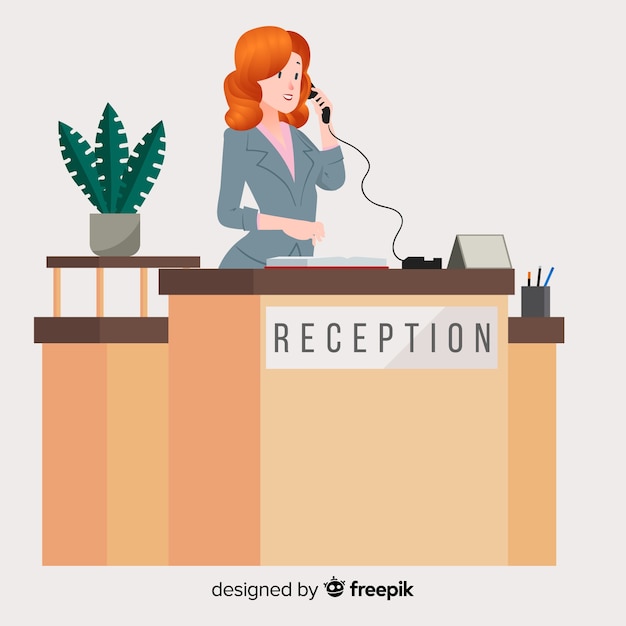 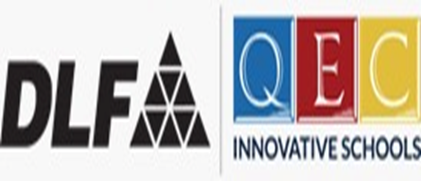 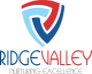 SCHOOL TIMINGS
8:25 am – 2:55 pm
(The school gates will close at 8.30 am sharp)

Classes beginning from Monday, 1st April, 2024.
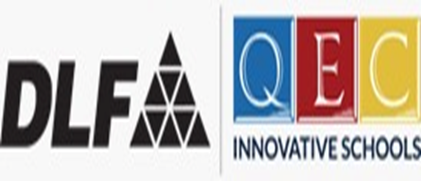 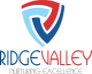 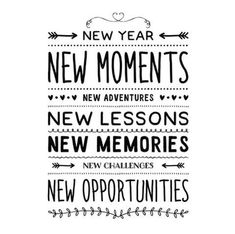